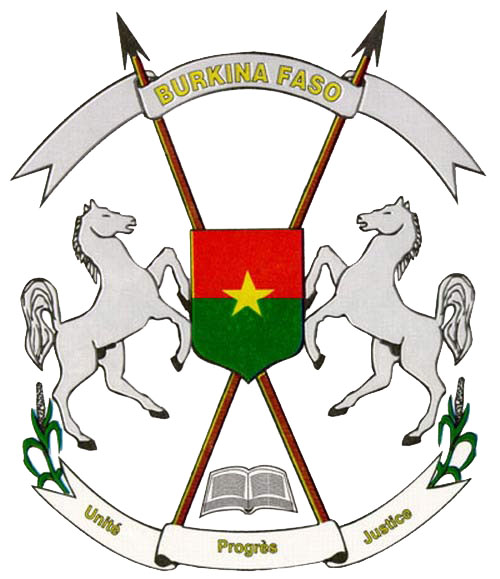 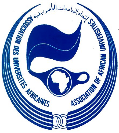 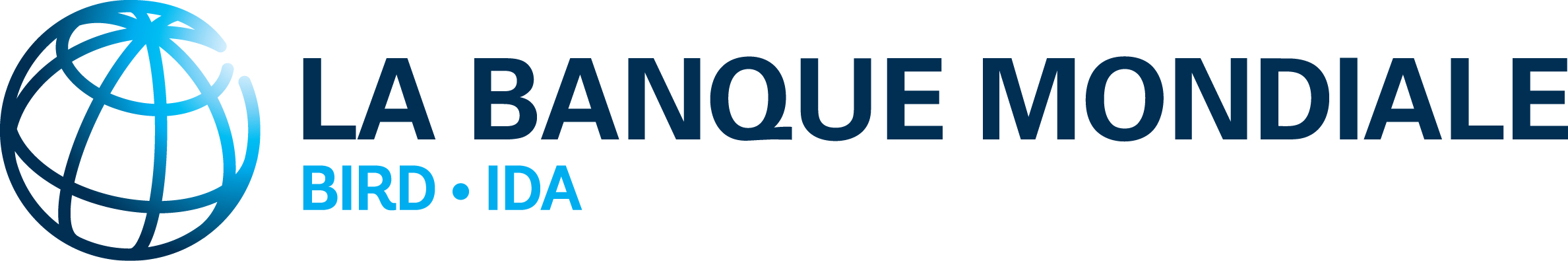 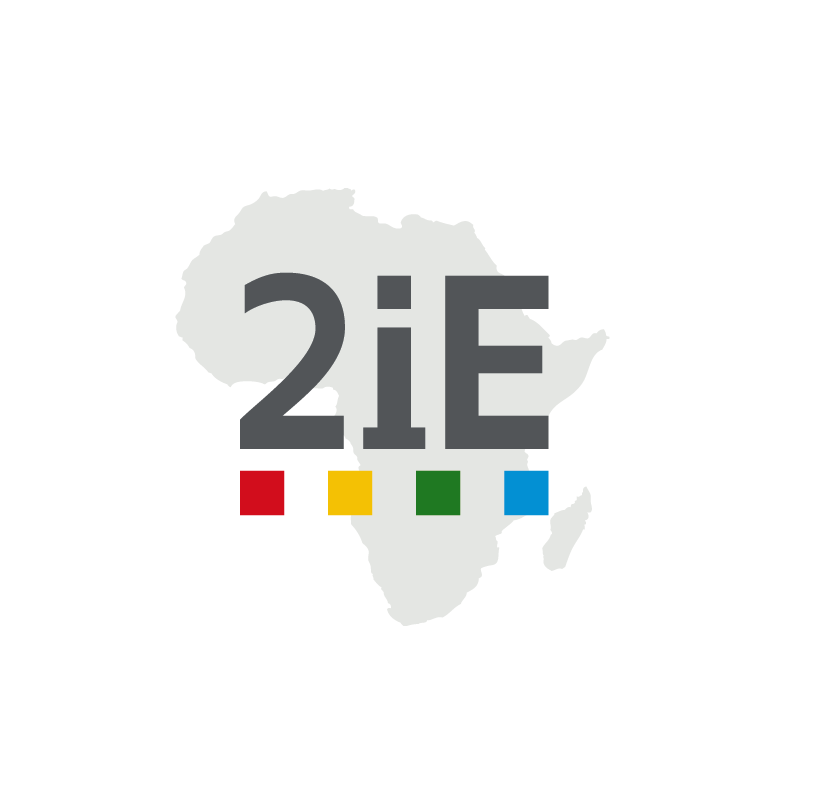 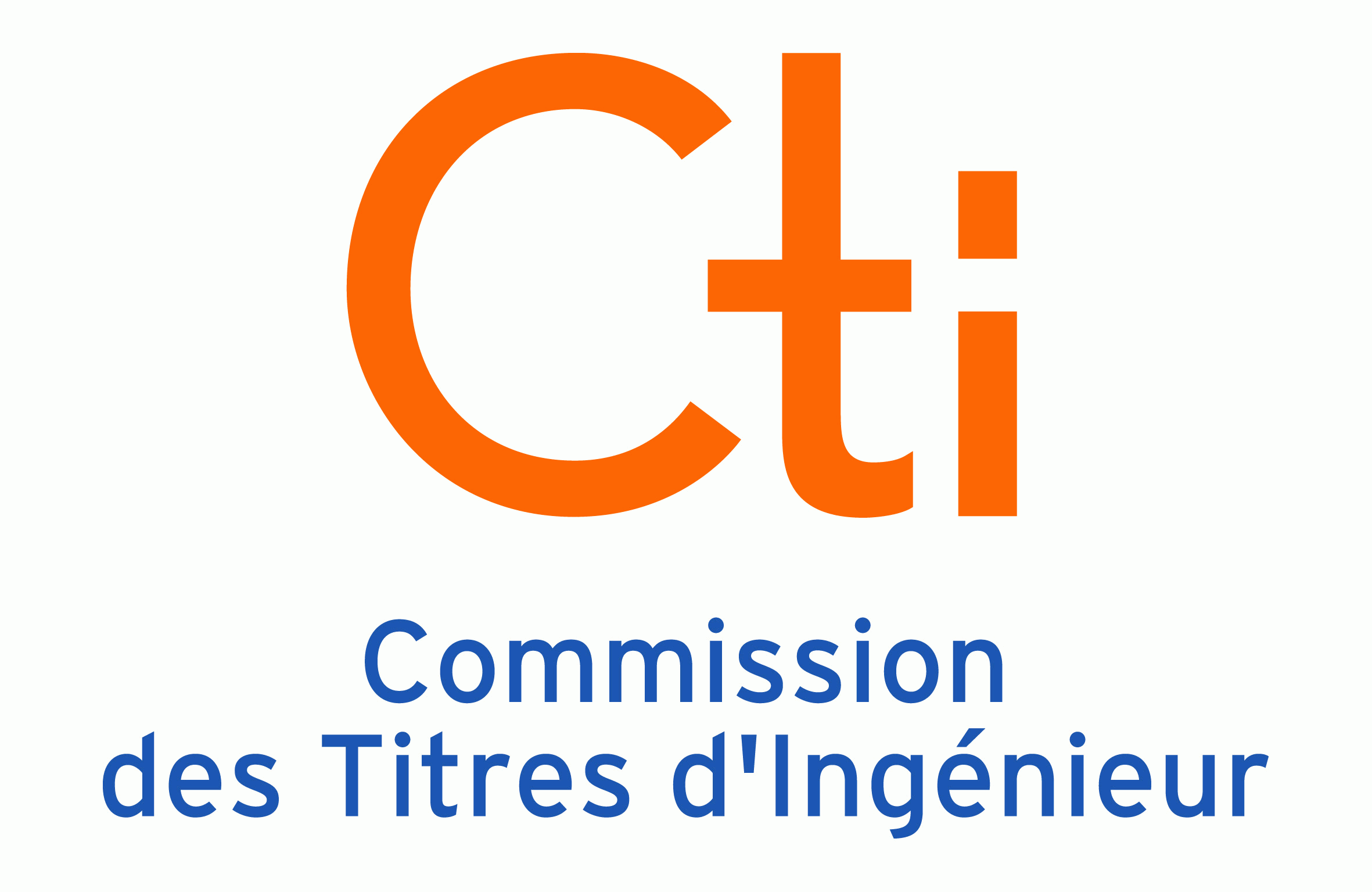 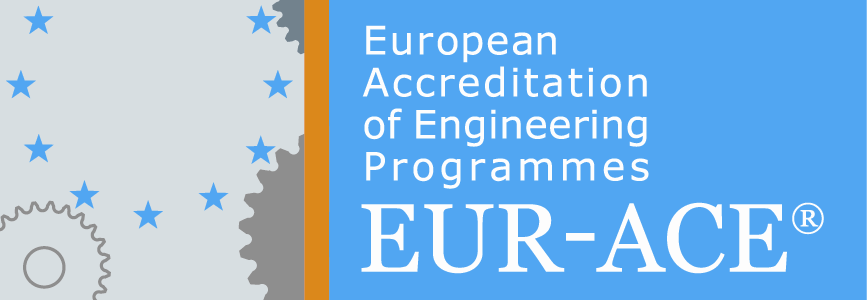 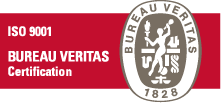 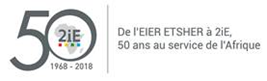 Centre d’Excellence pour la formation et la recherche en Sciences et Technologies de l’Eau, l’Environnement et l’Agriculture en Afrique de l’Ouest et du Centre
Objectifs Stratégiques pour 2025
9ème  Réunion des Centres d’Excellence Africains 
Ouagadougou (Burkina Faso), du 07 au 09 mai 2018
1. La Vision Stratégique du CEA-2iE pour 2025
Faire de 2iE une institution internationale de référence affirmée, leader en Afrique dans les domaines de l’Eau, l’Environnement, l’Agriculture, l’Energie et le Génie Civil, avec des partenariats stratégiques durables et à forte attractivité pour les étudiants, le corps professoral et le personnel.
2
05.05.18
2. Les principaux objectifs stratégiques (OS) du CEA-2iE pour 2025
OS1: Renforcer la gouvernance institutionnelle du CEA afin de consolider les organes dirigeants, d’améliorer les procédures de gestion administrative et financières, et de renforcer les capacités institutionnelles (ressources humaines qualifiées et matérielles)

OS2: Développer les Technologies de l’Information et de la Communication pour l’Enseignement (TICE) et promouvoir leur utilisation dans les formations et la recherche

OS3: Capitaliser, valoriser et diffuser les résultats et produits de la recherche et de l’innovation au profit des acteurs du développement des décideurs.
3
05.05.18
3. Les principales actions par Objectif Stratégique
4
05.05.18
3. Les principales actions par Objectif Stratégique (Suite)
5
05.05.18
2. Les principales actions par Objectif Stratégique (Suite)
6
05.05.18
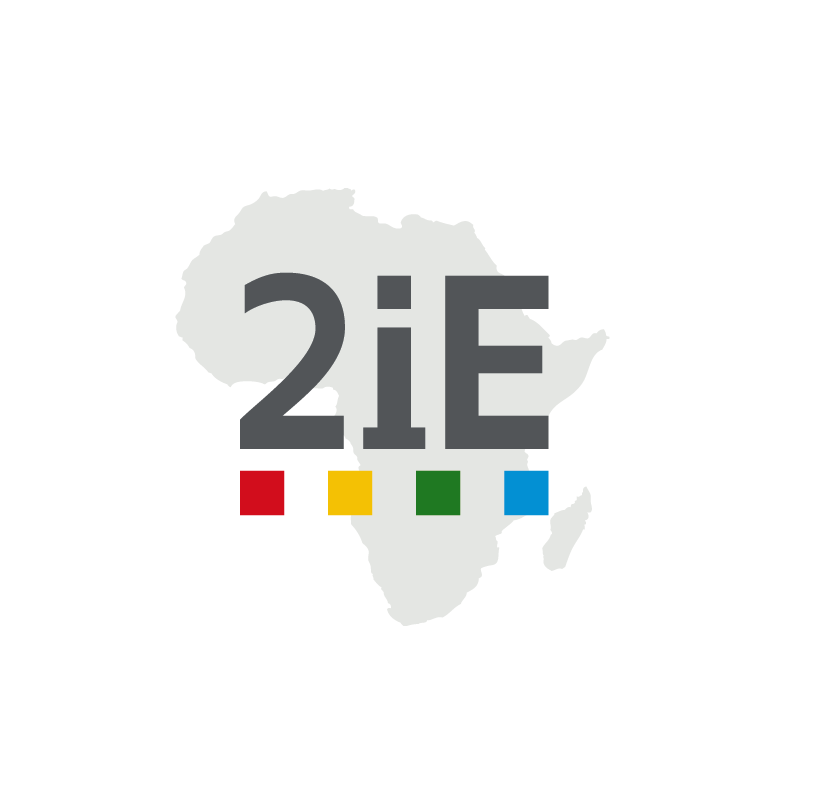 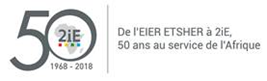 Merci
www.2ie-edu.org
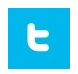 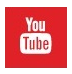 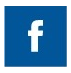 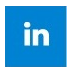